ARTIFACT
WP7 – Agile Accelerator Prototype
Primary Objective
The objective of this work package is to demonstrate the feasibility of an agile smart accelerator prototype through the development and integration of tools and techniques from various work packages. 
This includes the creation of a robust infrastructure for ML model training and deployment, efficient data collection and storage, high-level machine parameter control via API, and real-time optimization through the integration of monitoring data.
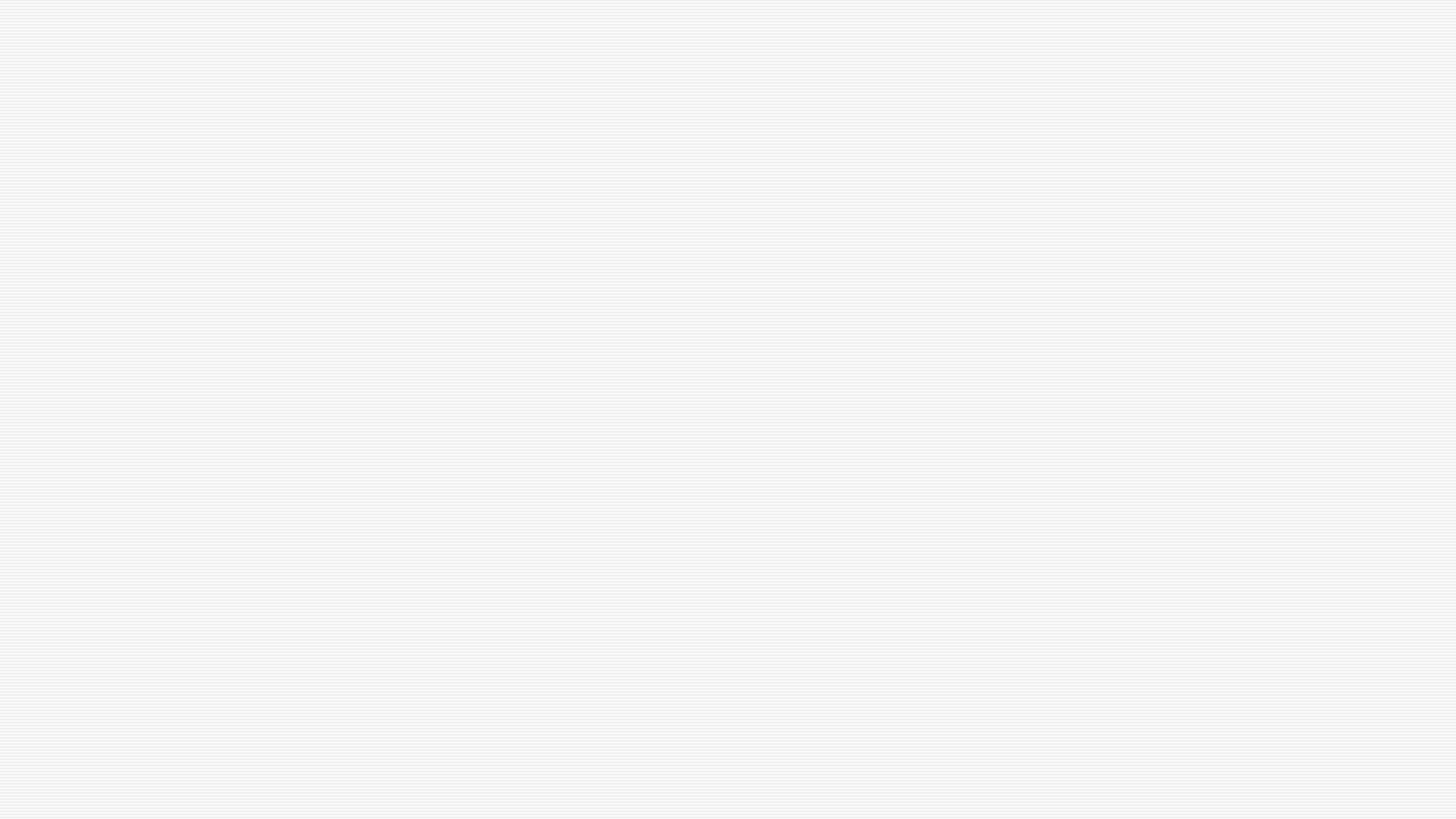 Tasks
T7.1 Develop Infrastructure for ML Training and Deployment
Collaboration with experts at the test facilities TEX(INFN) and CLARA(STFC) and WP4 to identify and understand specific optimisation needs
Develop a modular training & deployment system that aligns with the needs 
Build it!
Test it!
Document it!
Show others how to use it!
T7.2 Develop Infrastructure for Data Collection
Collaborate with experts at the test facilities to identify data collection requirements
Particularly identifying parameters that would make good optimisation targets and the data which influences them
Design a data collection system that is both modular and capable of high repetition rate (1Khz-1Mhz) - This is the hard challenge
Collaborate with Data Sharing WP to develop common standards and storage methods
T7.3 Develop API for High-Level Machine Control
Work with test facilities to identify control flows and needs
Identify key parameters for high level control 
Design API – as general as possible with TEX & CLARA as examples
Building, Testing, Documentation, Training
T7.4 Develop Generalized System for Passing Monitoring Data to Models
One of the most difficult tasks!
Requirements analysis using TEX & CLARA as test cases
Design a flexible system that can extract and pass data from a diverse set of sensors to a diverse set of models & algorithms
Collaborate with WP6 to format data optimally
Build, Test, Document, Train
T7.5 Track Progress Across Other WPs and Provide Technical Input
Regularly check in with other WPs to understand their progress and provide technical expertise where required
Identify potential dependencies and conflicts with other WPs
Technical Input – conduct regular technical input sessions with other WPs to share expertise developed from tasks 1-4
Document – keep comprehensive documentation on the technical input provided for standardisation
Collaboration With Other WPs
Primary collaborations will be with WP6 Methods & Tools
Integration of algorithms & proposed models with data collection methods & ML model deployment
WP4 AI Guidelines – Constant contact for refinement of training & deployment infrastructure to match requirements
WP5 Data – Strong influence on data collections & storage infrastructure for standardised format & optimal sharing
All technical WPs
Regular meetings to share technical expertise and evolving standards
Deliverables
ML Model training and deployment infrastructure
Data collection & Storage infrastructure
High-level Control API 
A generalised standard for data collection, feedback, and control through prototype facilities control systems
First Pass Budget
8 Research Fellows, 4 at INFN, 4 at STFC
Approx 40,000 Euro each, for total of 320,000 Euro per year
Hardware infrastructure estimate
Assuming FPGA purchases, ML training machines, data storage infrastructure: 200,000 Euro per facility